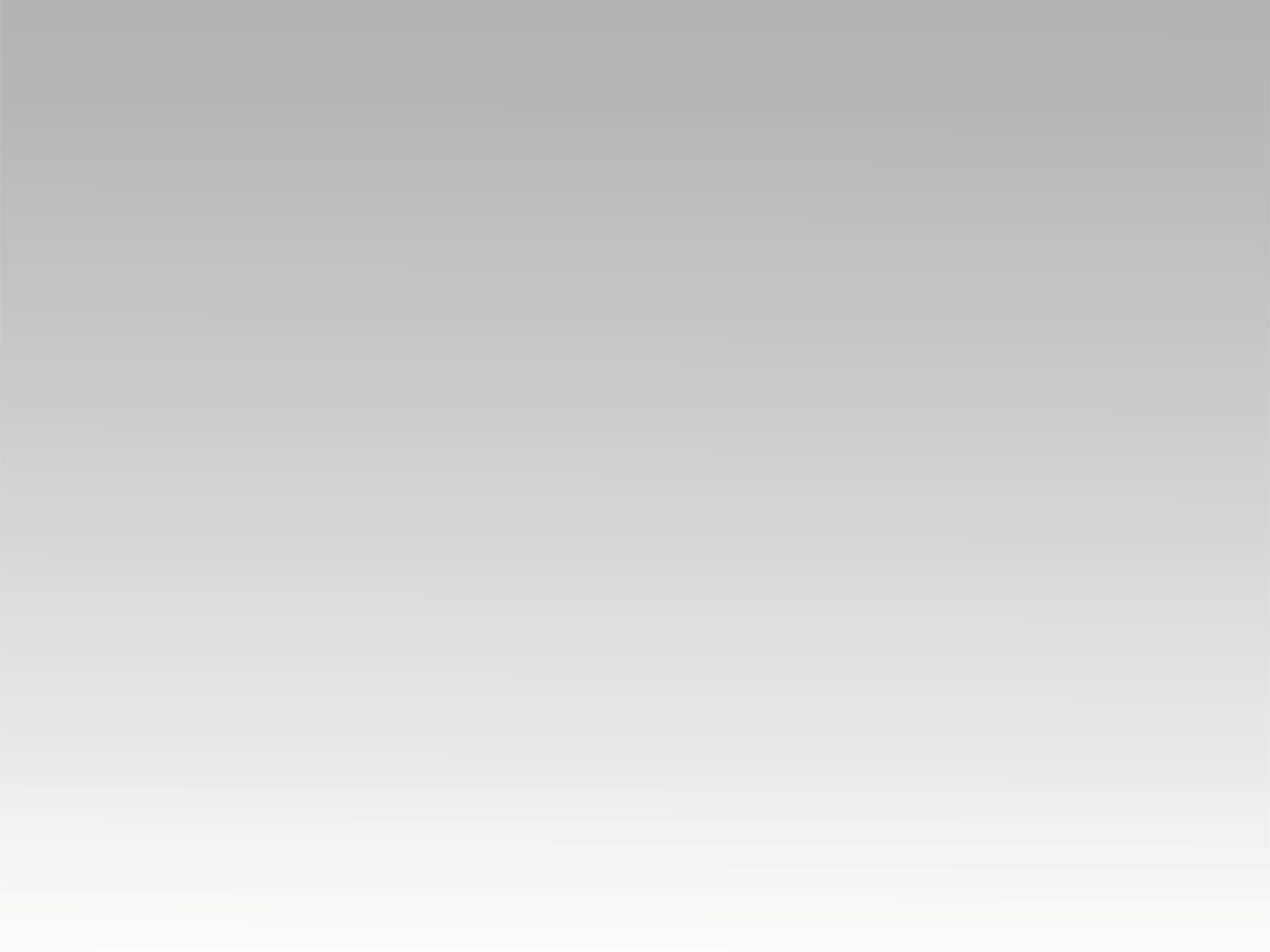 ترنيمة 
غنوا يا أبناء الله
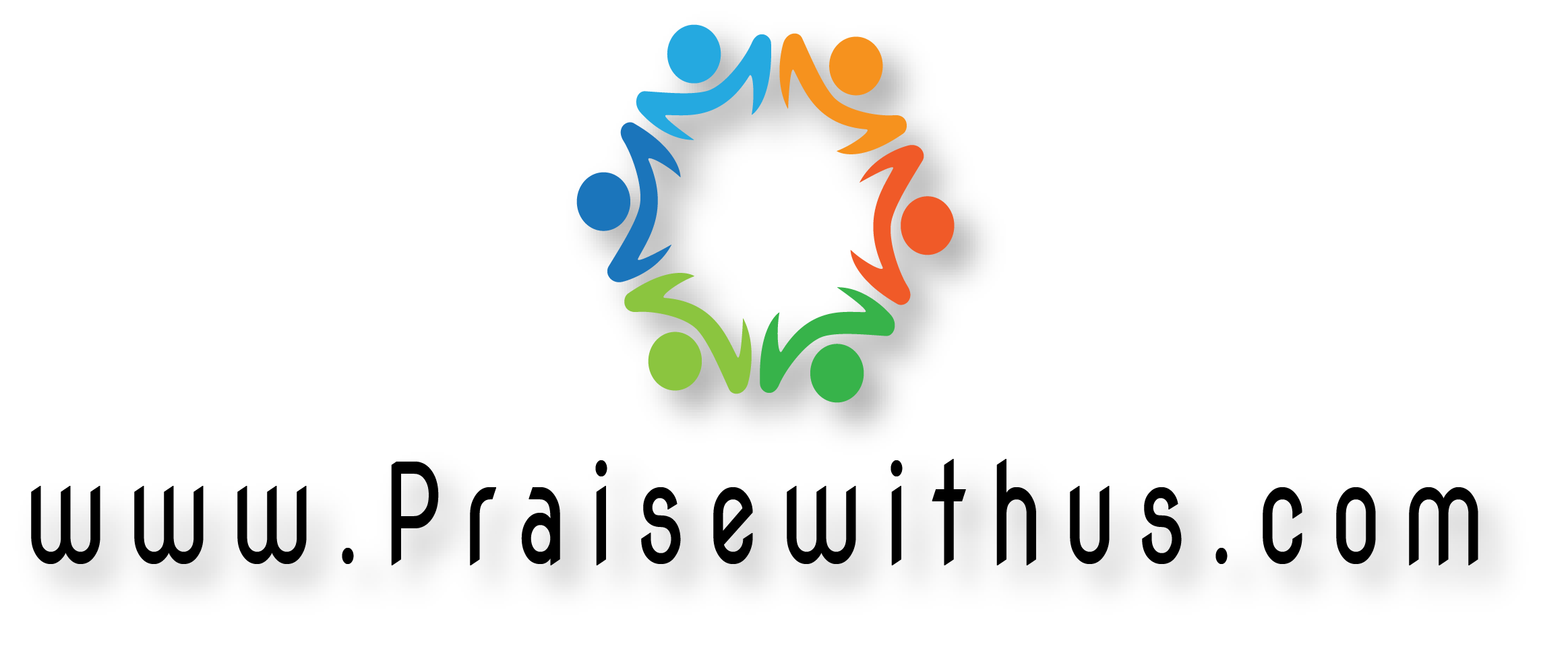 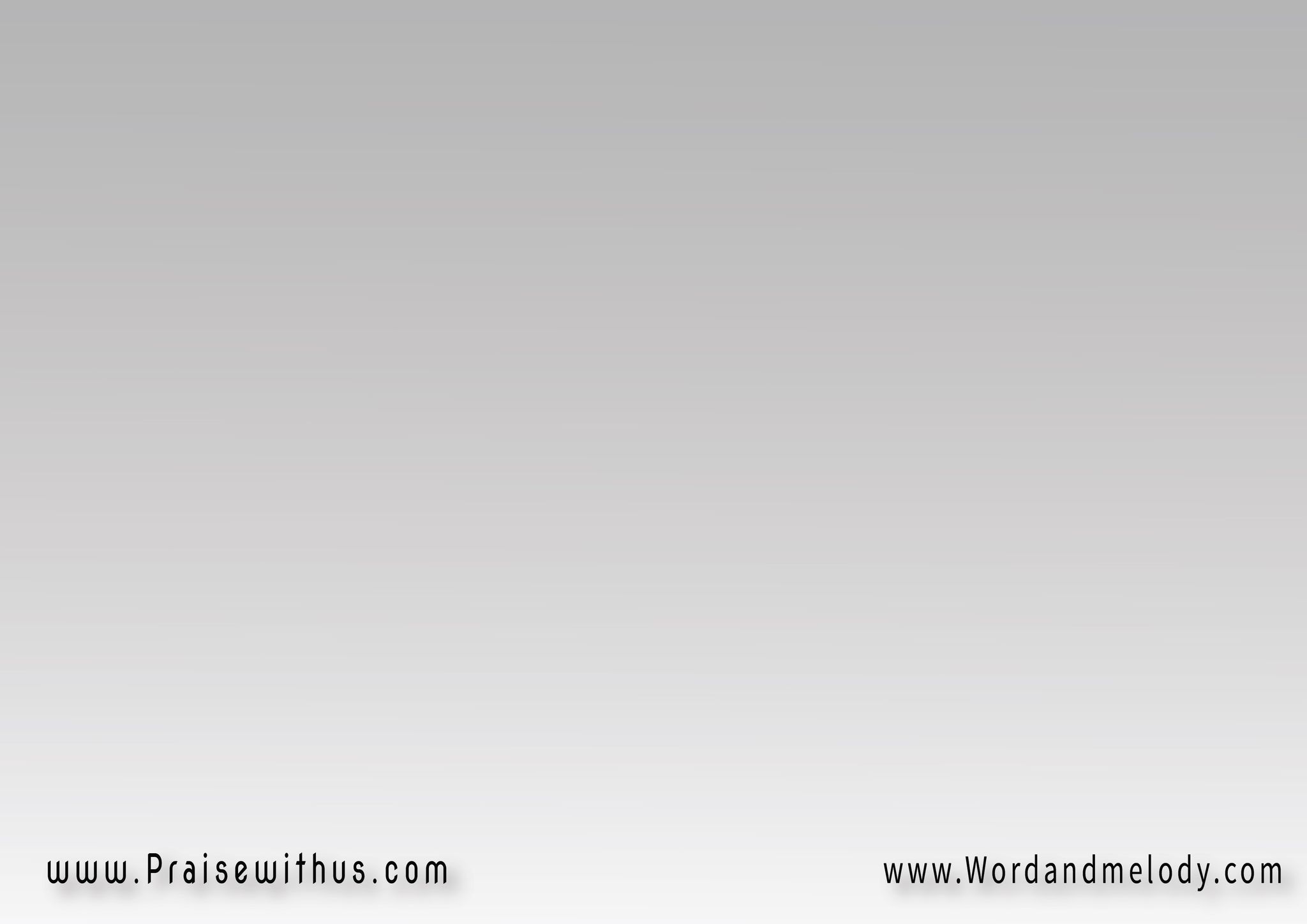 القرار:
  غنّوا يا أبناءَ اللهِ يسوعُ المسيح قامْ
    غلبَ الموتَ ملكُ الكونِ زالَ سلطانُ الظلامْ
    إبنُ اللهِ ربُّ الحياةِ حيٌّ إلى دهر الدهورْ
    من النّورِ الذي لا يغرُب تعالَوا وخذوا النّورْ
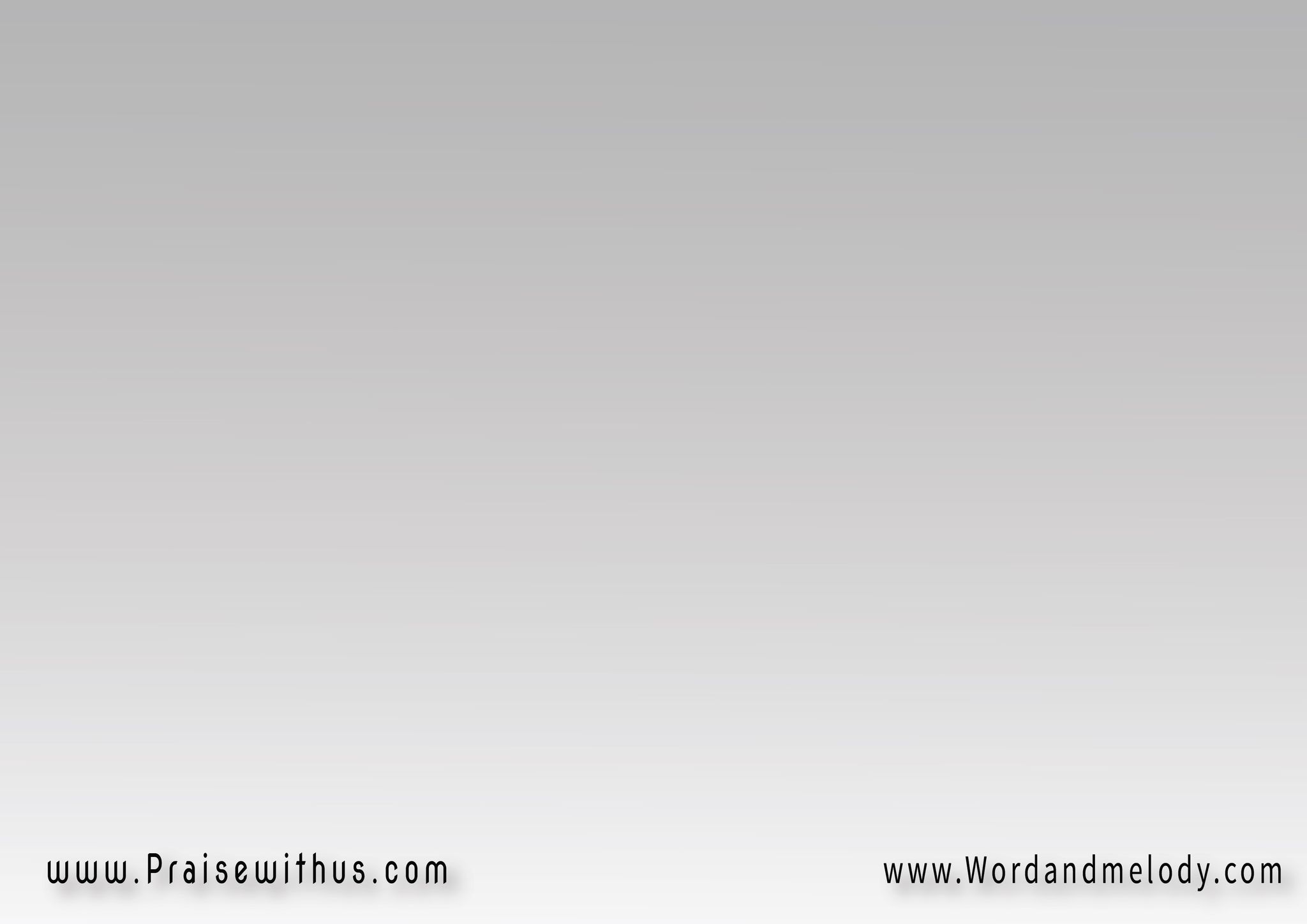 1-
قام الربُّ وطىءَ الموتَ إفرحي أورشليمْ
كلُّ شيءٍ صارَ جديداً قد تبدّلَ القديمْ
اللَّهُ حيٌّ بين شعبهِ جعلَ مسكِنَهُ معهمْ
لا أحزانَ لا أوجاعَ لا دموعَ بعدَ اليومْ
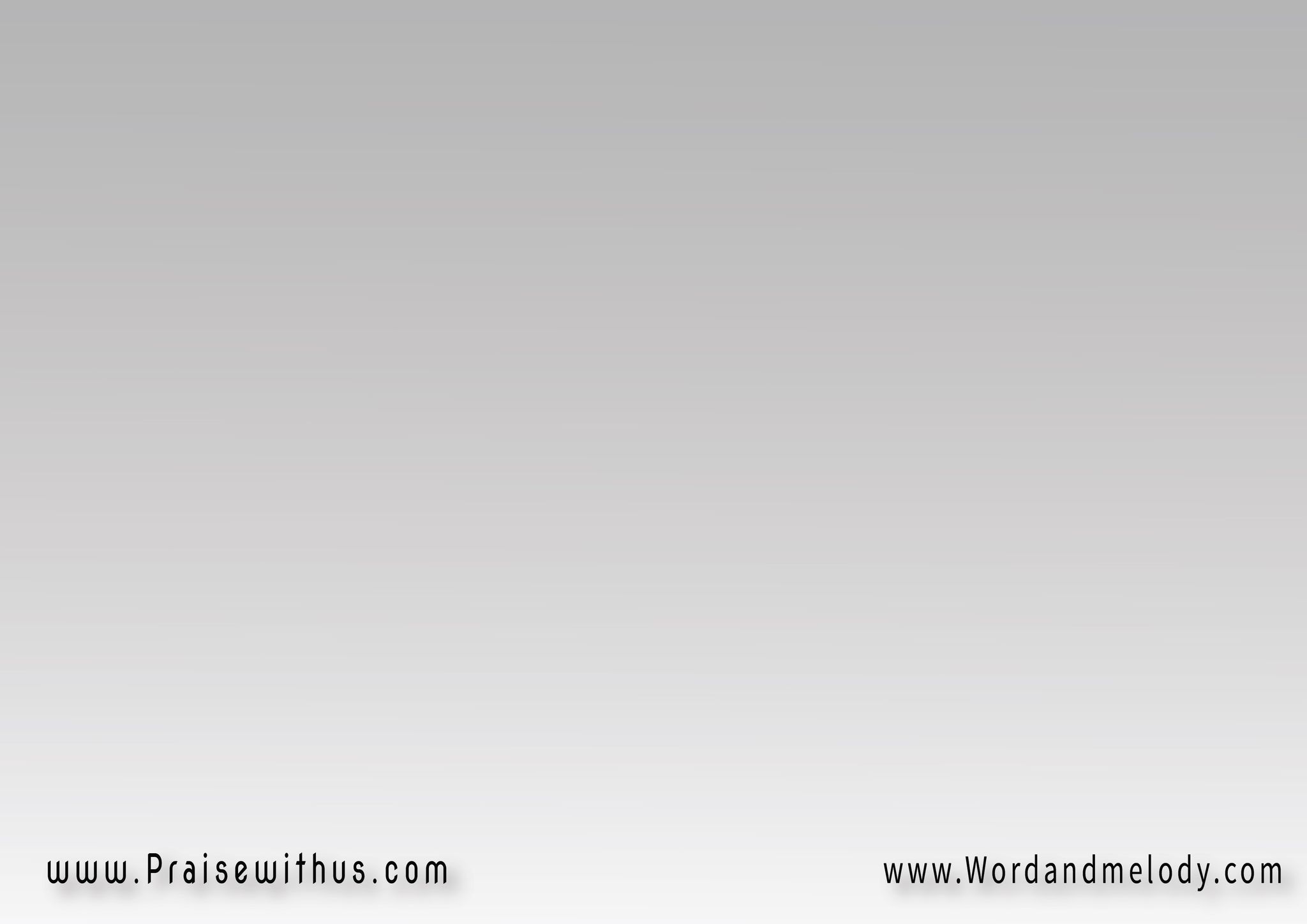 القرار:
  غنّوا يا أبناءَ اللهِ يسوعُ المسيح قامْ
    غلبَ الموتَ ملكُ الكونِ زالَ سلطانُ الظلامْ
    إبنُ اللهِ ربُّ الحياةِ حيٌّ إلى دهر الدهورْ
    من النّورِ الذي لا يغرُب تعالَوا وخذوا النّورْ
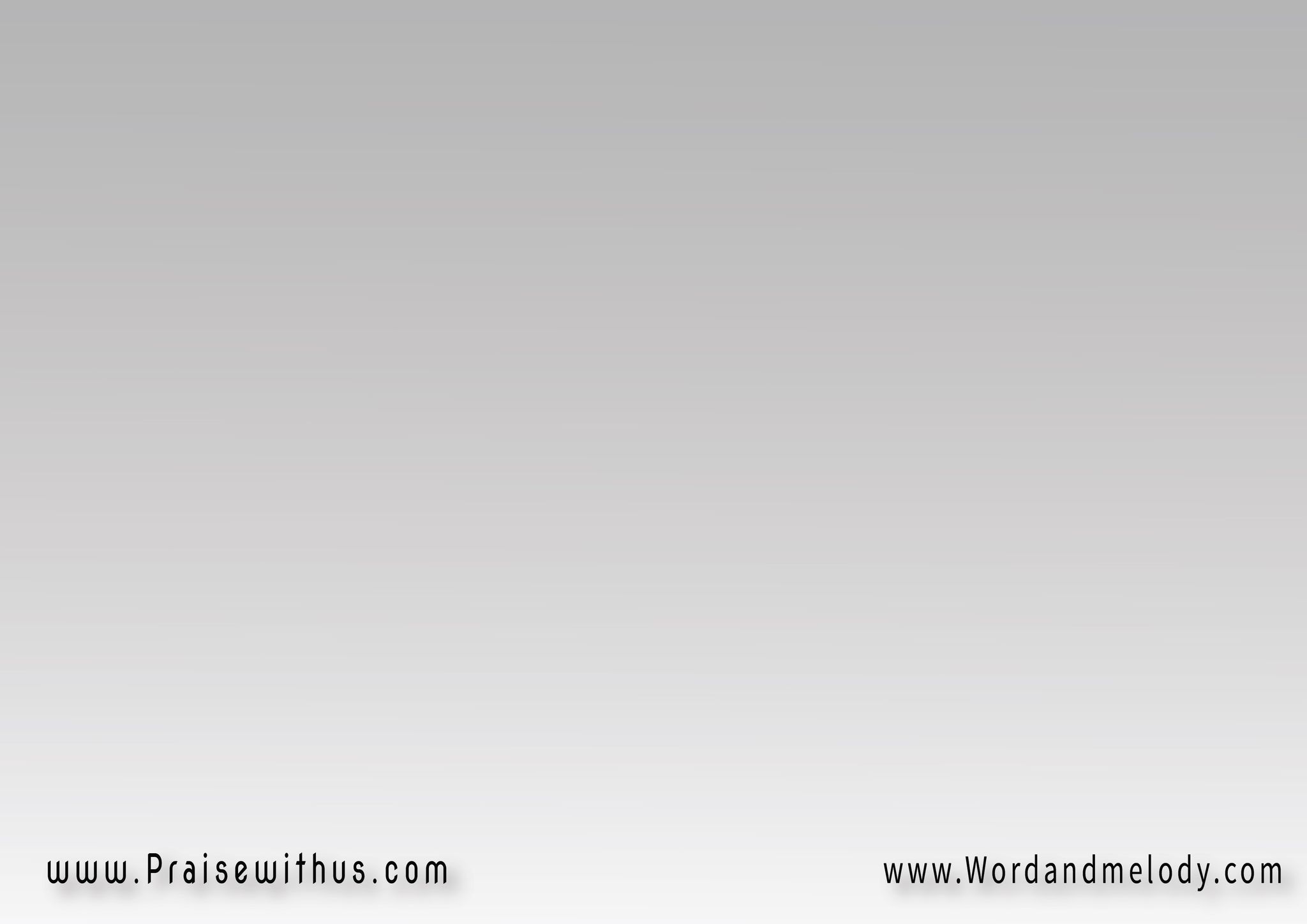 2-
وعدُ اللهِ قد تحقَّقْ تمَّ قولُ الأنبياءْ
    كُنّا من قبلُ أمواتاً فصِرنا الآنَ أحياءْ
    قمنا معهُ سنملكُ معهُ ليسَ لملكهِ انقضاءْ
    معهُ سنحيا إلى الأبدِ لن يطالَنا الفناءْ
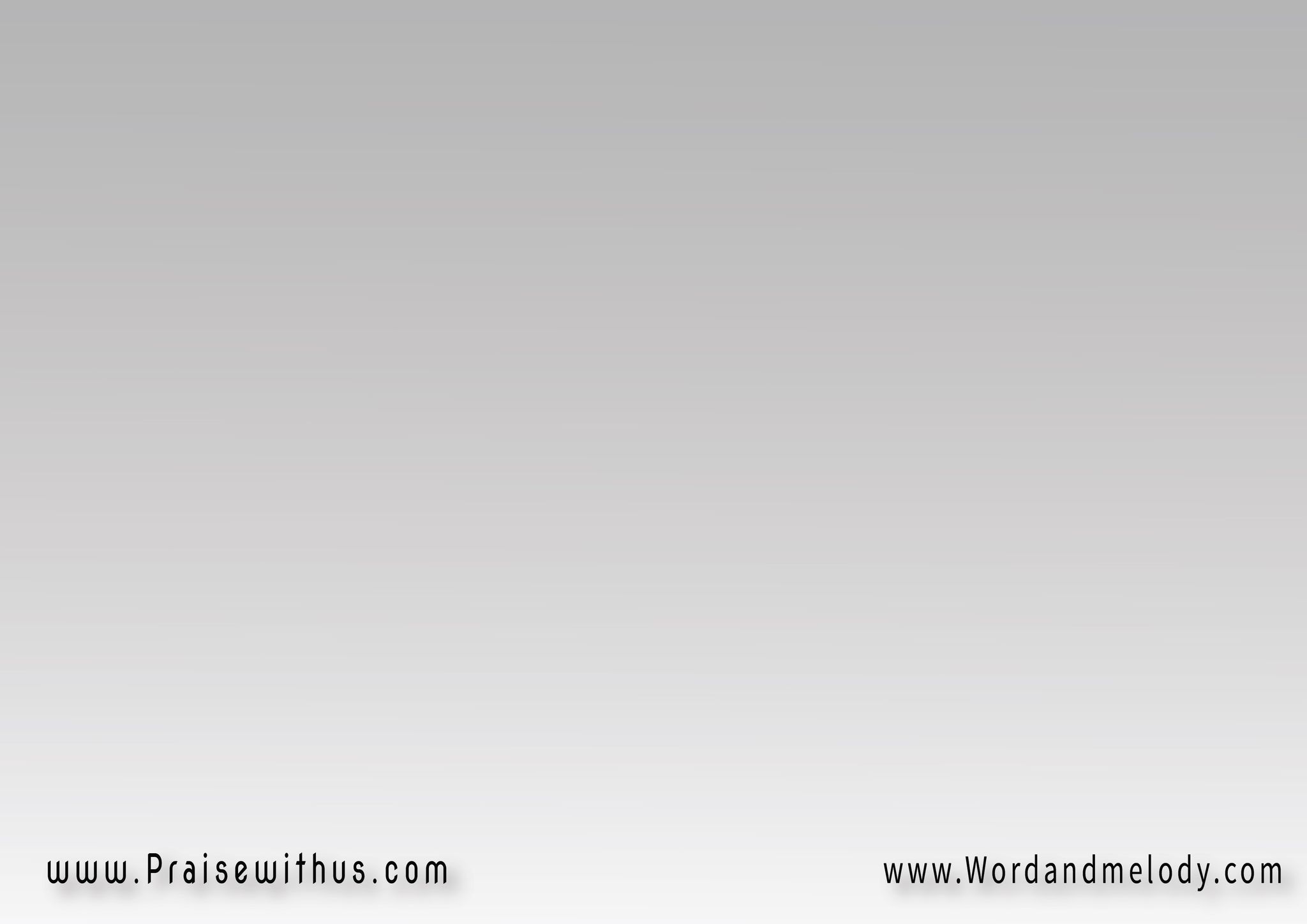 القرار:
  غنّوا يا أبناءَ اللهِ يسوعُ المسيح قامْ
    غلبَ الموتَ ملكُ الكونِ زالَ سلطانُ الظلامْ
    إبنُ اللهِ ربُّ الحياةِ حيٌّ إلى دهر الدهورْ
    من النّورِ الذي لا يغرُب تعالَوا وخذوا النّورْ
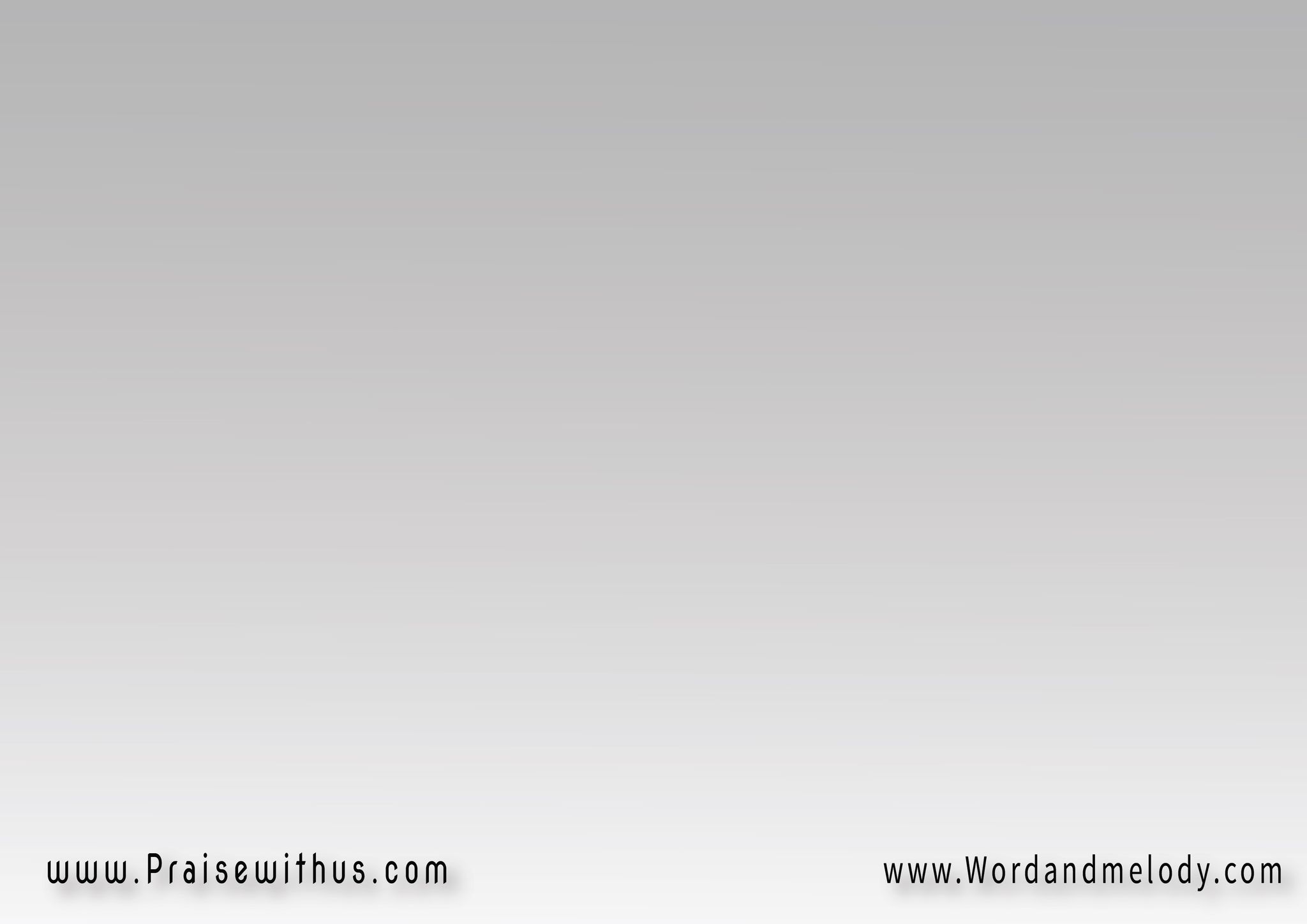 3-
شعبُ الله إرفع رأسكْ انَّ إلهَكَ عظيمْ
أين شوكتكَ يا موتُ وغلبتكِ يا جحيمْ
موتُ الربِّ صارَ حياةً أضحى نصرُنا أكيدْ
هيّا نفرَحْ ونُهلّلْ أهل الملكوتِ الجديدْ
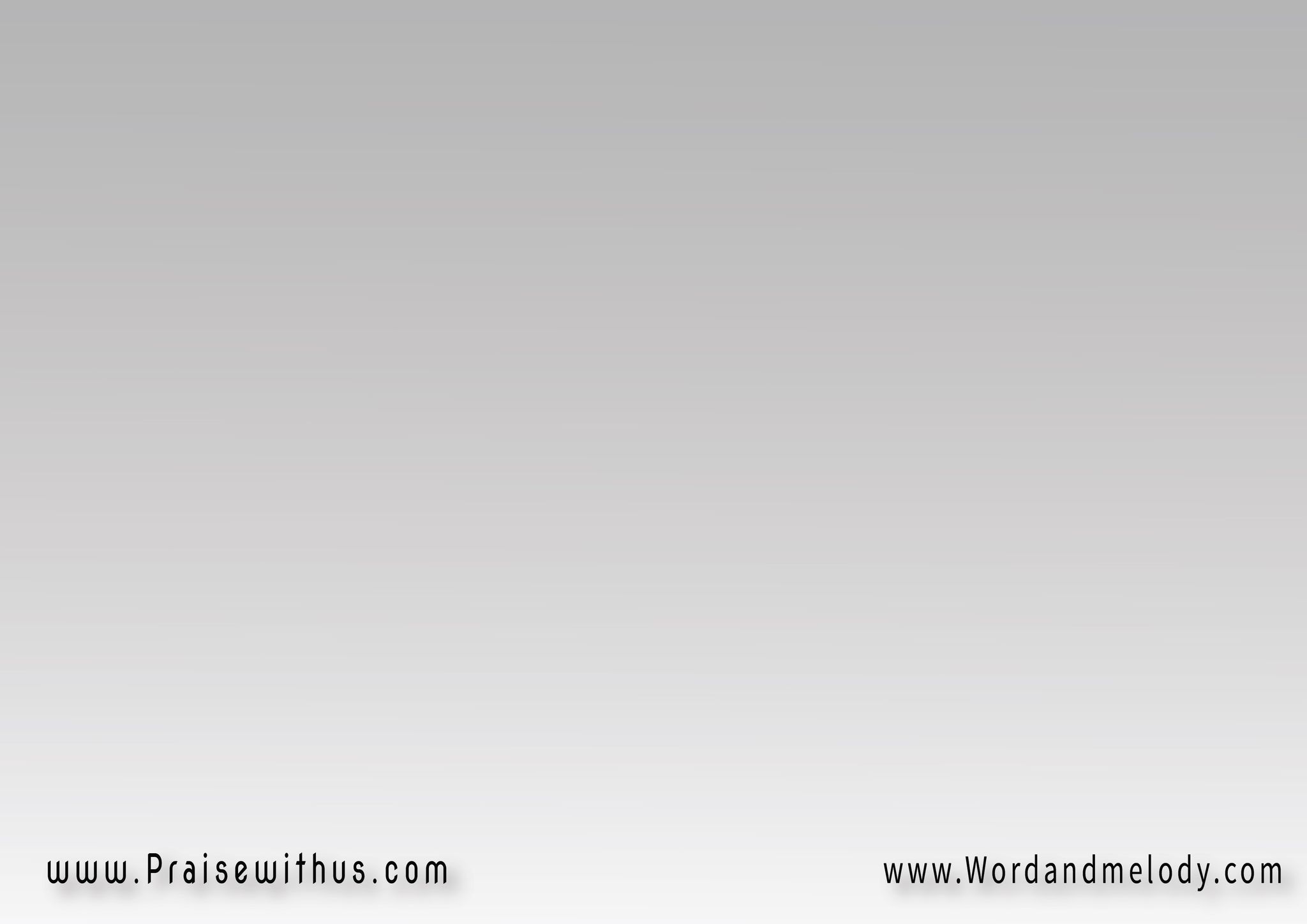 القرار:
  غنّوا يا أبناءَ اللهِ يسوعُ المسيح قامْ
    غلبَ الموتَ ملكُ الكونِ زالَ سلطانُ الظلامْ
    إبنُ اللهِ ربُّ الحياةِ حيٌّ إلى دهر الدهورْ
    من النّورِ الذي لا يغرُب تعالَوا وخذوا النّورْ
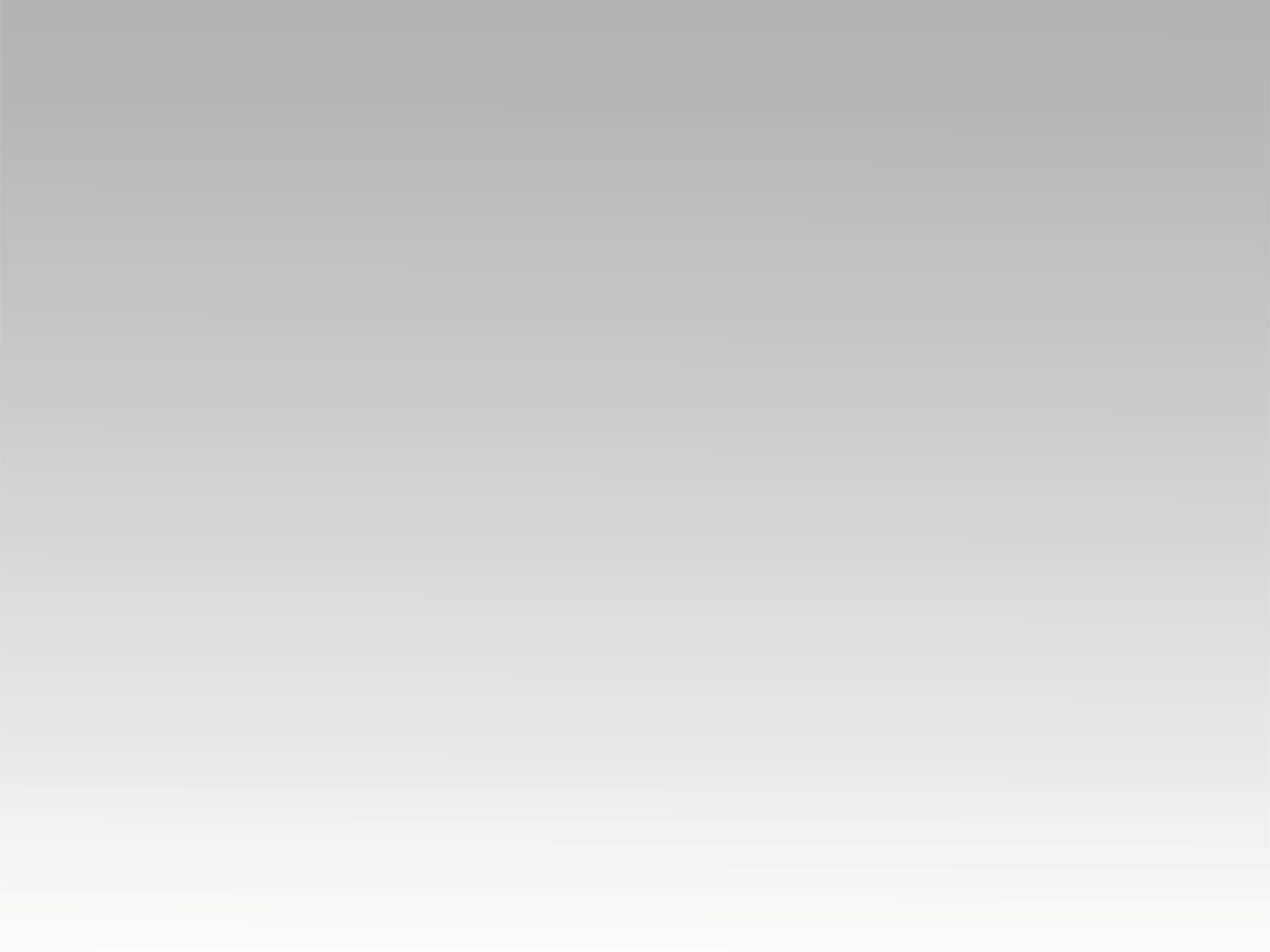 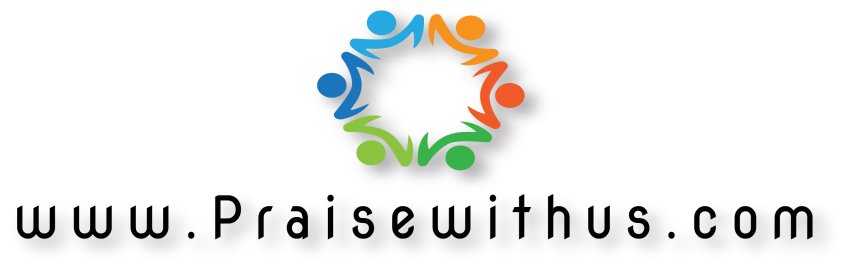